Ashley Nicole Shannon
My Life/Mi Vida
Born-Landsthul, Germany
Bi-Lingual-English, Spanish
Senior New Mexico State University
Student - Athlete
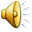 Family, Music, Basketball and Friends
2/23/2010
Ashley Nicole Shannon
1
Aspirations in Higher Education
New Mexico State University Bachelor Degree in  Criminal Justice,  2010
Minor in Psychology, 2010
Master in Criminal Justice,  2015
USAF Judge Advocate General’s Corps, 2017
Criminal Justice and Psychology
2/23/2010
Ashley Nicole Shannon
2
Personality Traits
PLSI Score = ISTJ, the Dutiful Fulfiller
(Introverted Sensing with Extraverted Thinking)

Dependable and Loyal

Responsible

Logical

Well Organized

Thorough
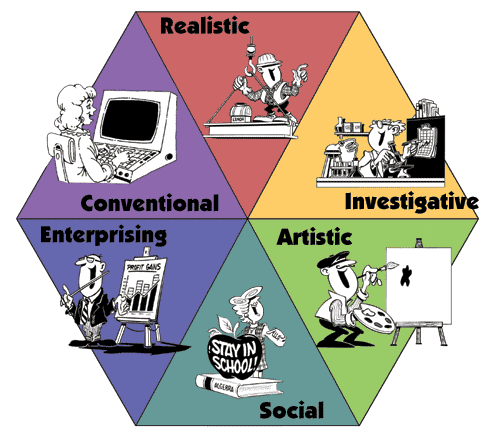 2/23/2010
Ashley N. Shannon
3
Expectations and the Future
International Traveler
Technological Savvy
Financially Sustainable
Community Leader
Youth Consultant
Europe
Just  live life to the fullest.
2/23/2010
Ashley Nicole Shannon
4
Living the Vision
Ethical
Honest
Integrity
2/23/2010
Ashley N. Shannon
5